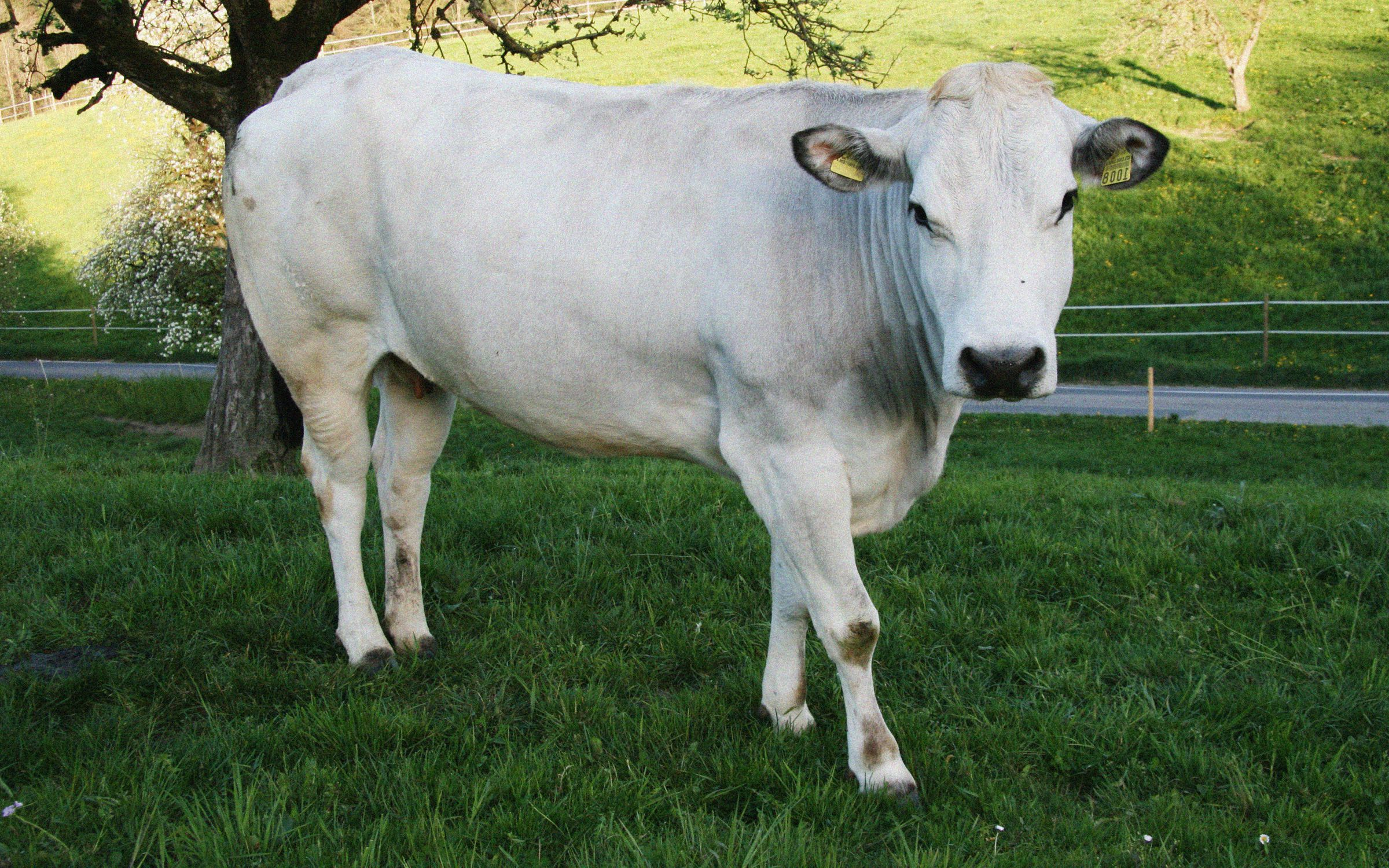 Piemontese
Karakter: De koe is rustig van karakter.Eigenschappen: De dieren zijn grijs wit met zwarte oogwimpers, staartkwast, klauwen en punten voor hoornsVoordeel: De dieren zijn makkelijk af te kalveren en zijn ligt Nadeel: Het ras beschikt zo genaamd over het dikbillen gen wat er voor kan zorgen dat er steeds meer kalveren met een keizer snee ter wereld moeten worden gebracht.
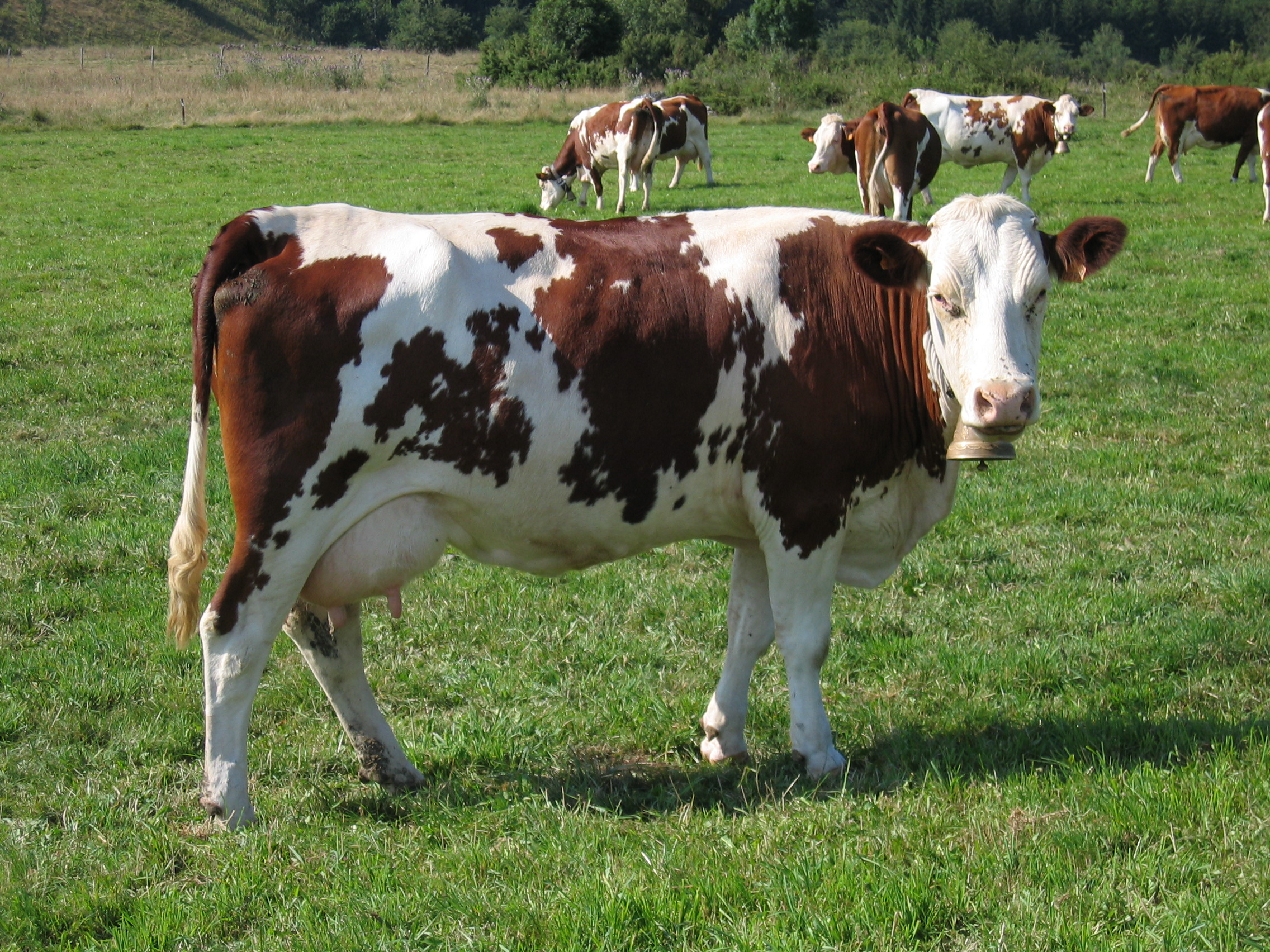 Mont Beliarde
Karakter: Dit ras heeft een vriendelijk, maar eigenwijs karakter.Eigenschappen: Word voor voor melk gehoudenVoordeel:Het is een koeienras met zeer sterk beenwerk en een hoge zelfredzaamheid, hoge vruchtbaarheid en ze kalven gemakkelijk af.